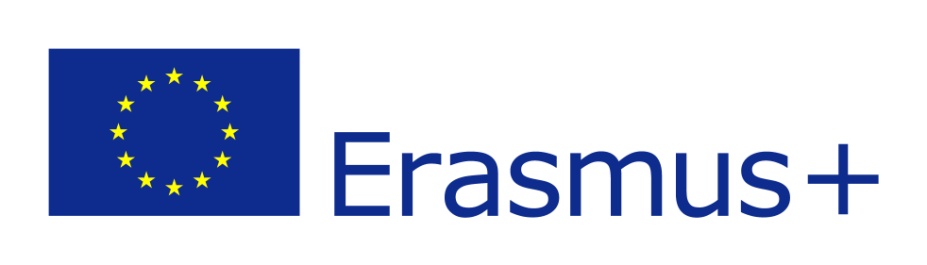 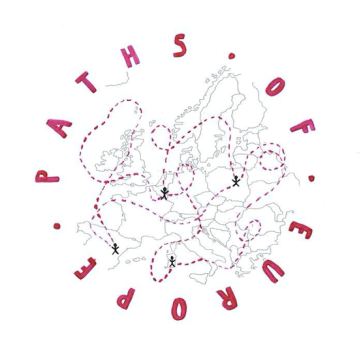 BELGIUM
13th -17th November 2017
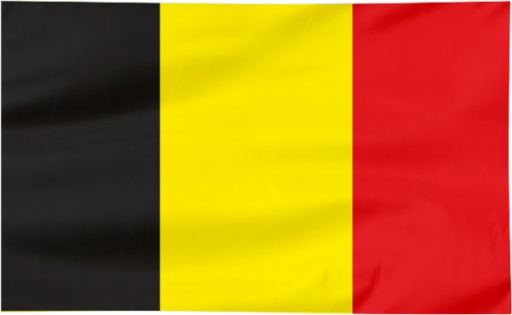 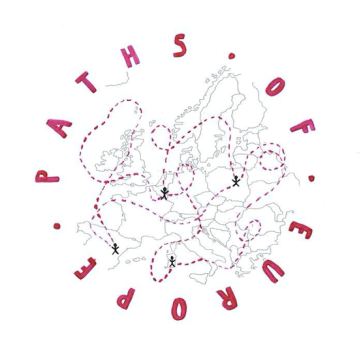 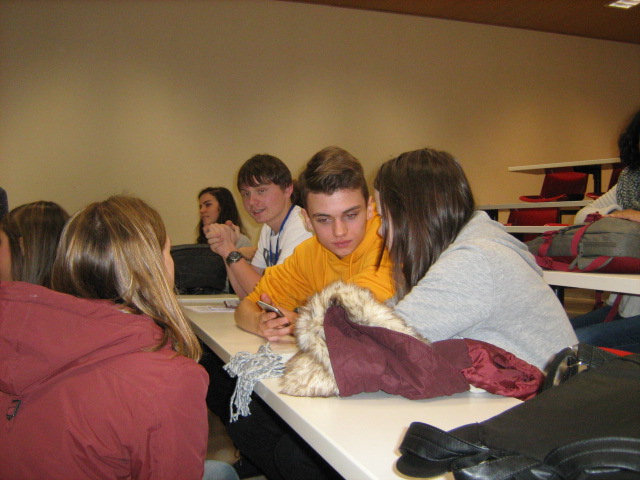 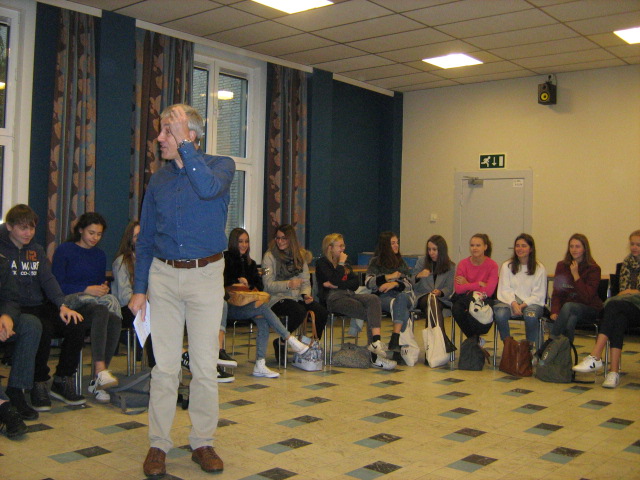 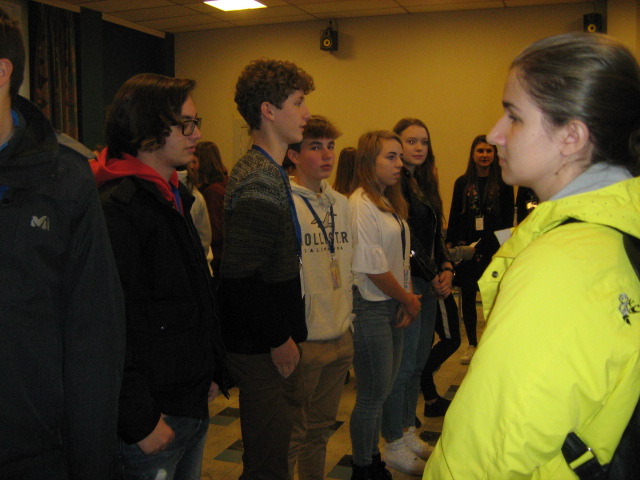 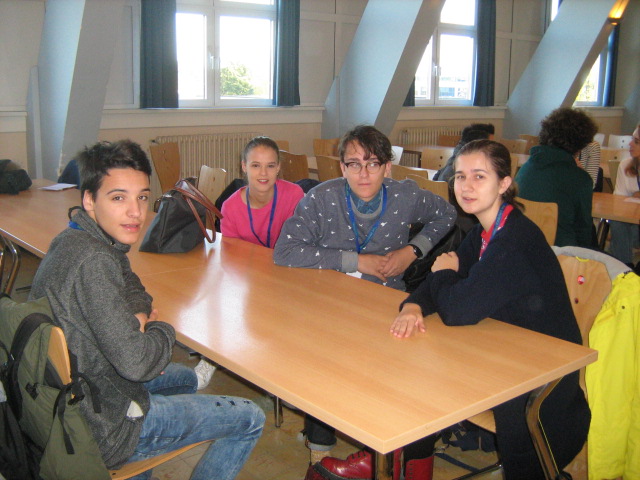 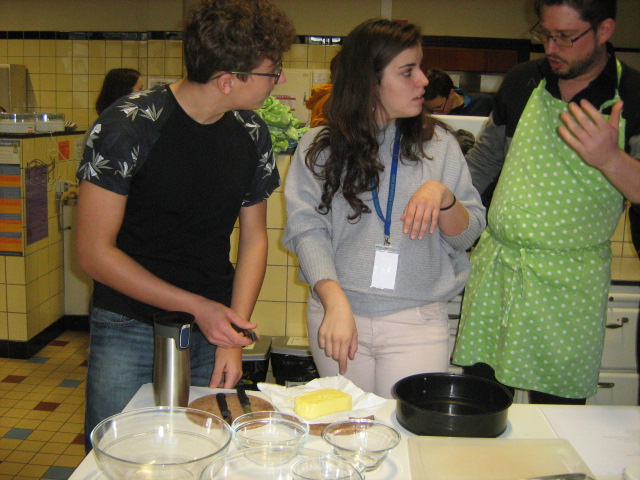 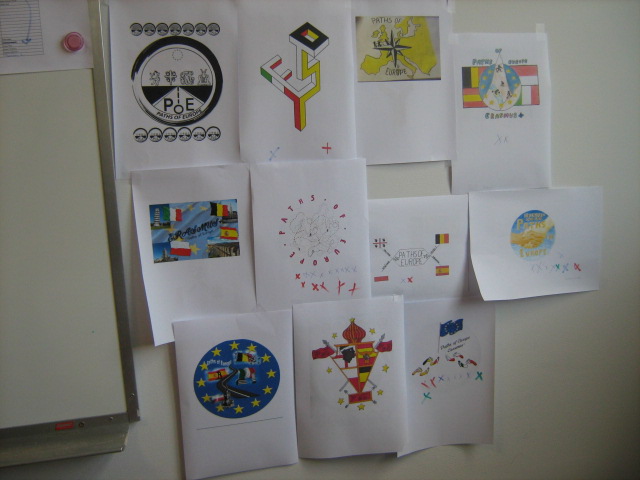 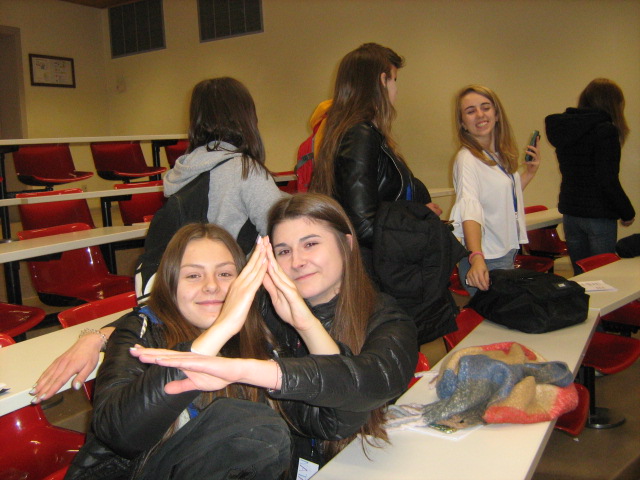 SCHOOL IN HASSELT
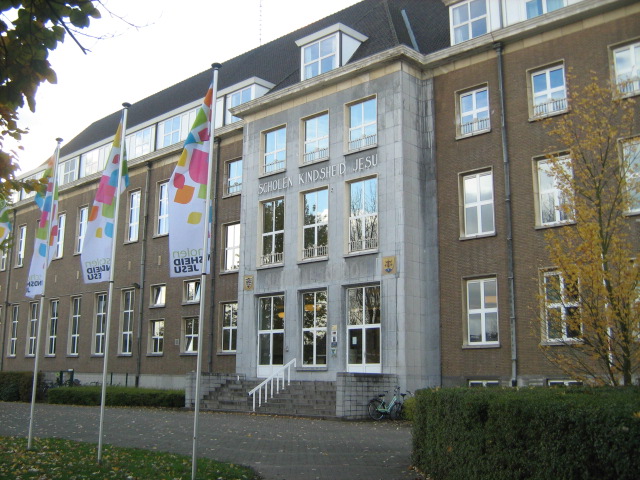 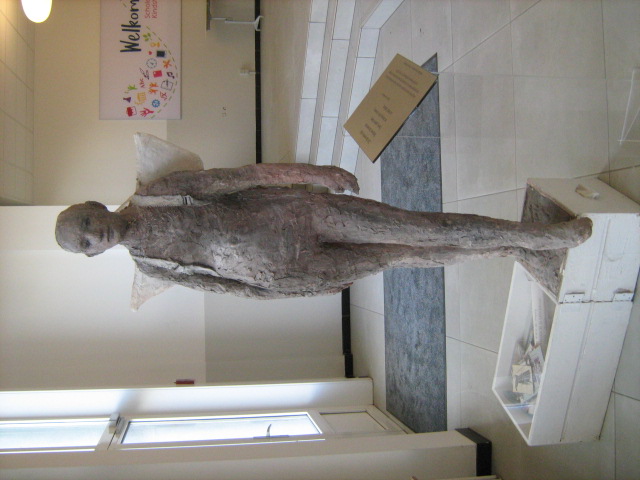 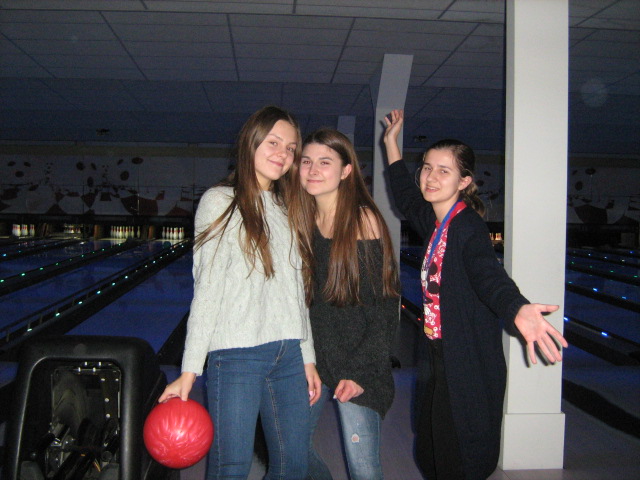 Bowling in Hasselt
Hiking trip
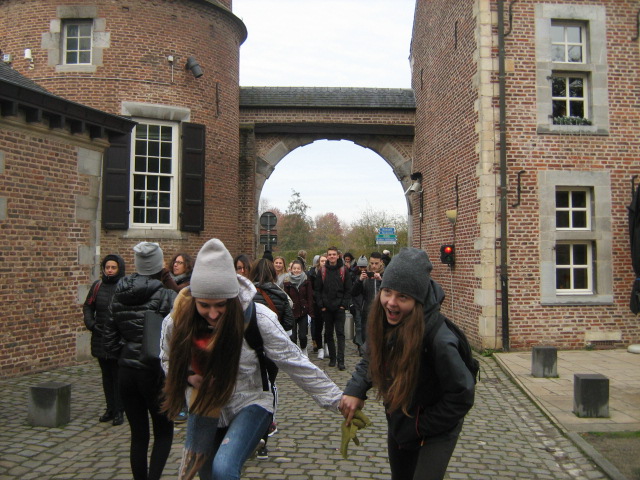 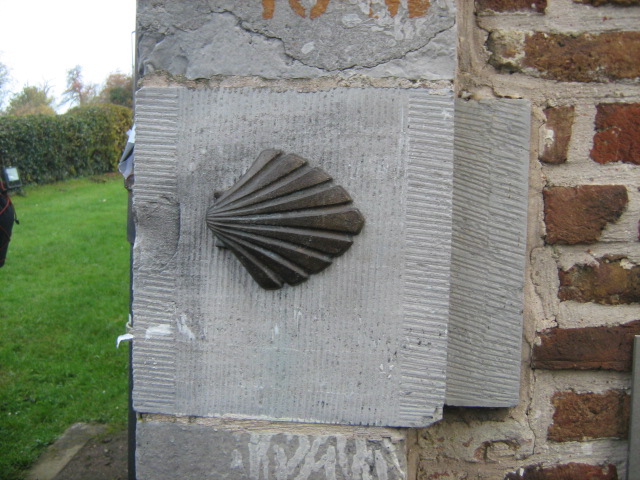 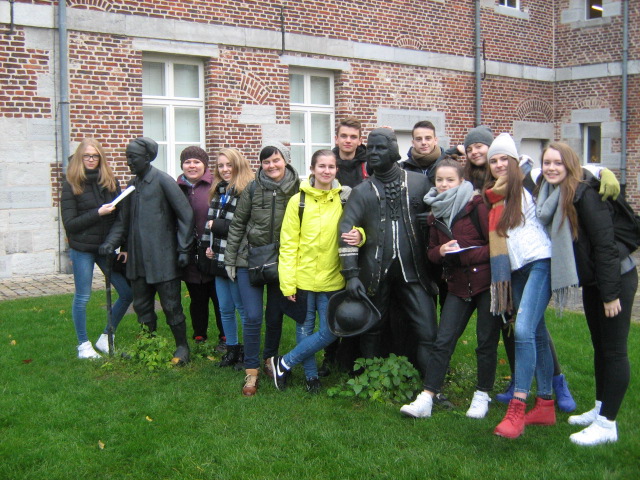 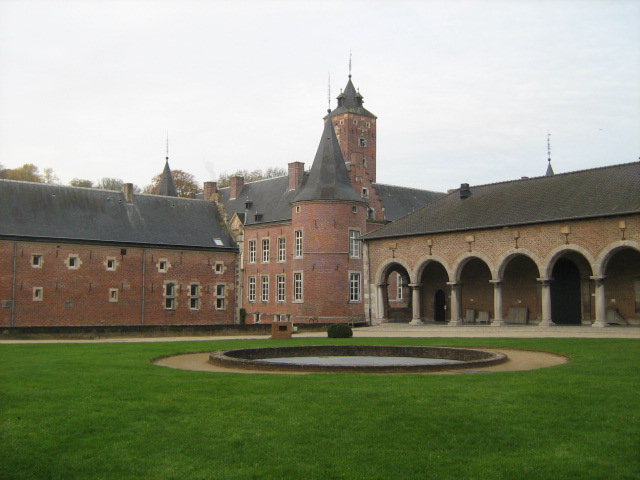 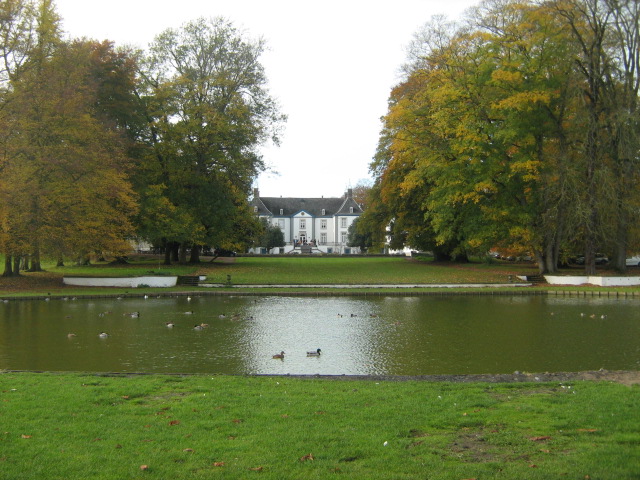 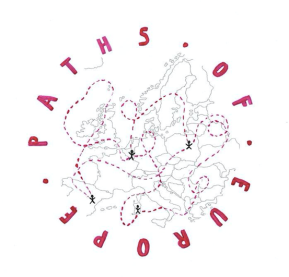 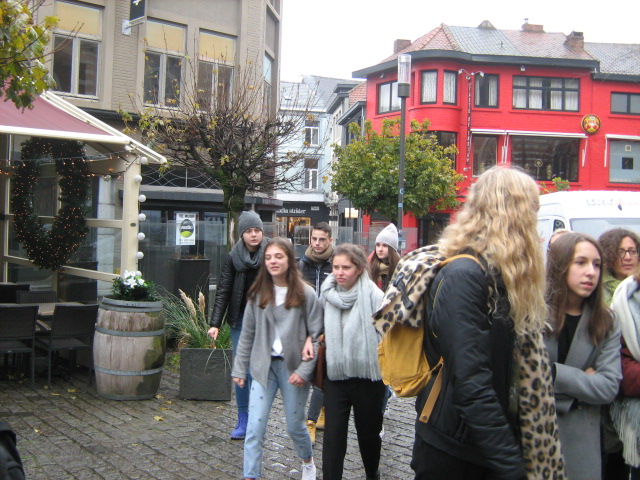 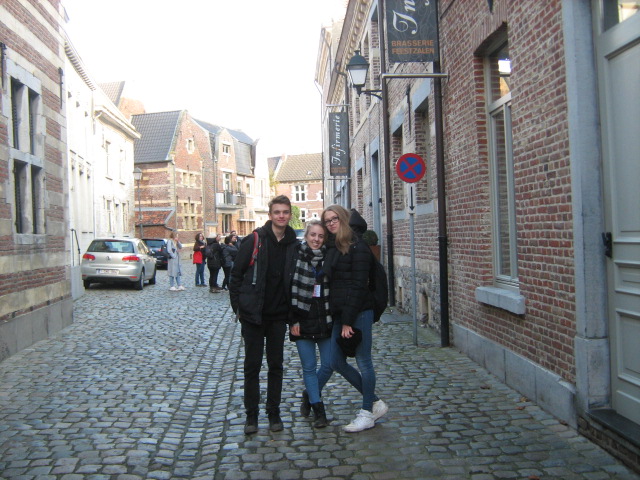 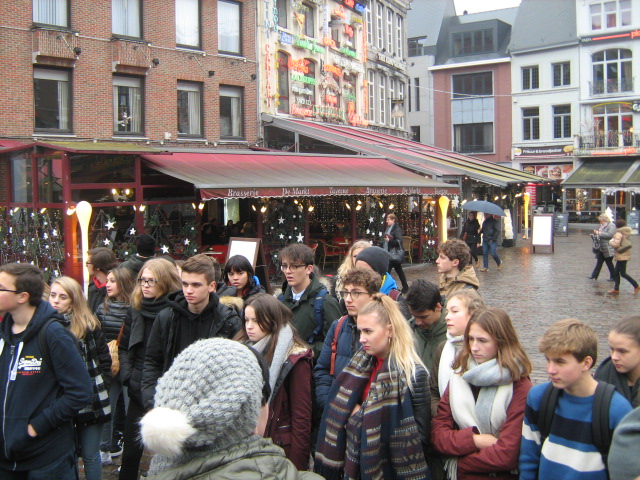 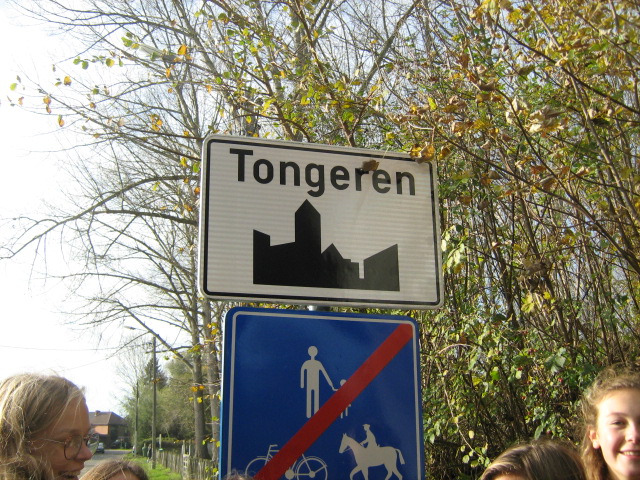 BRUSSELS
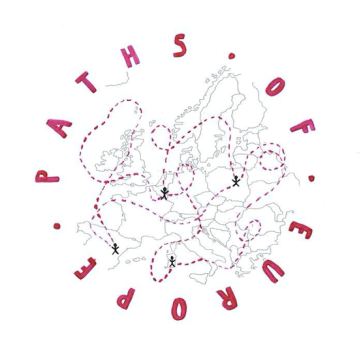 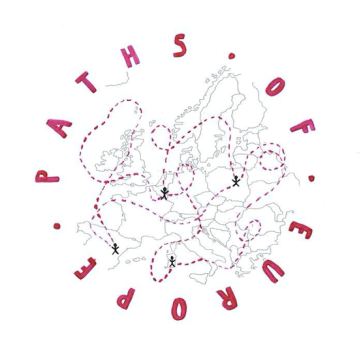 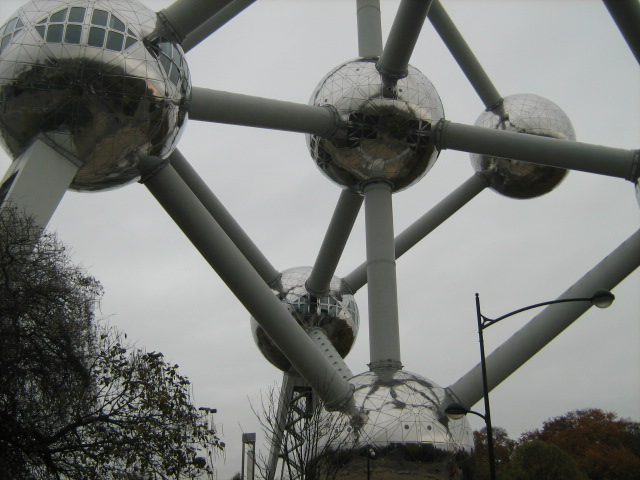 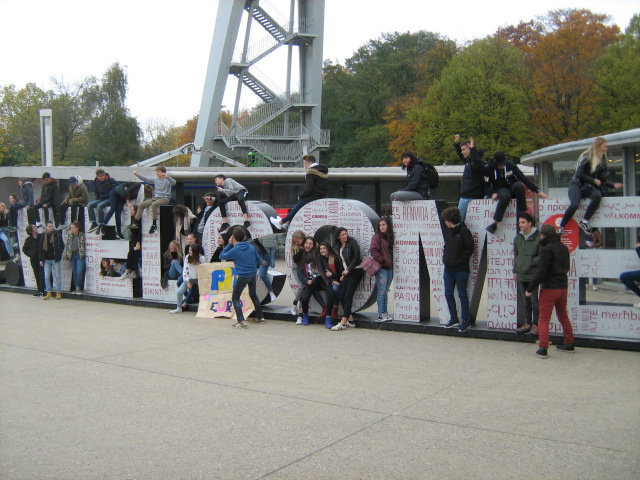 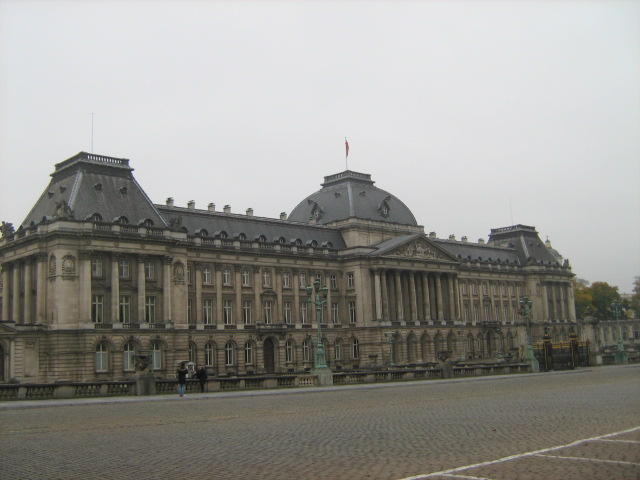 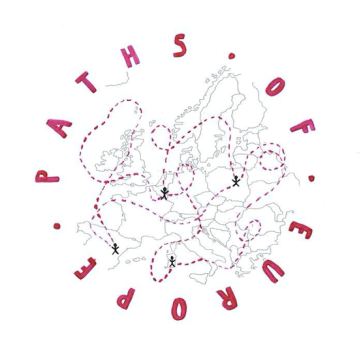 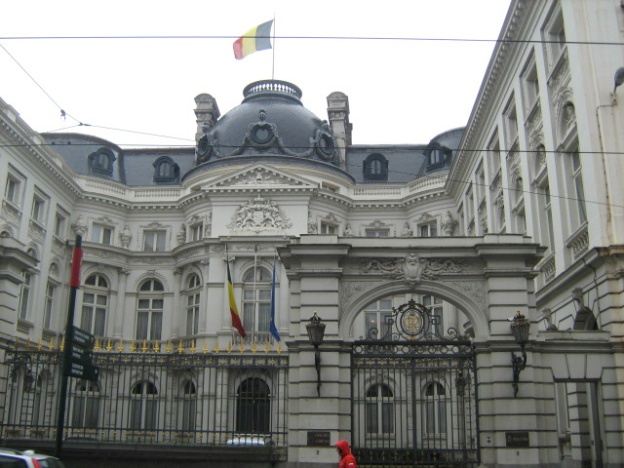 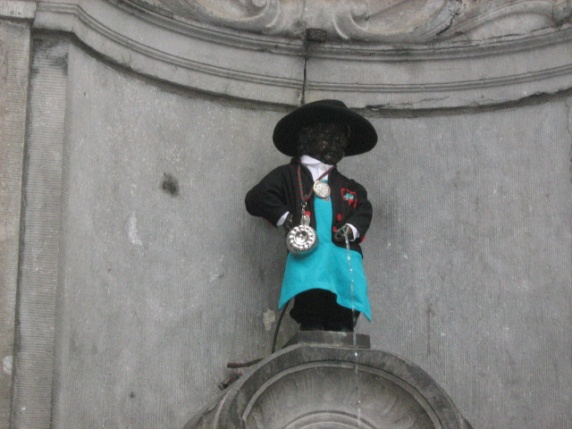 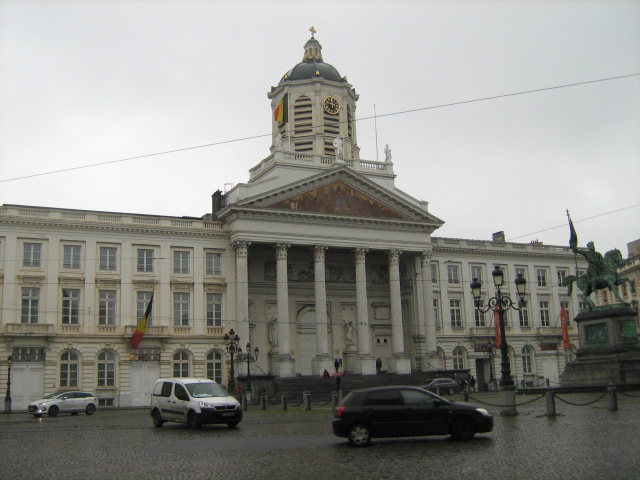 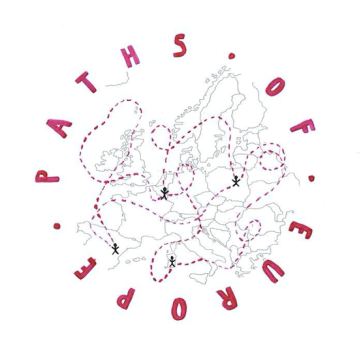 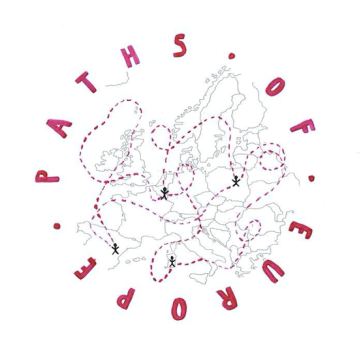 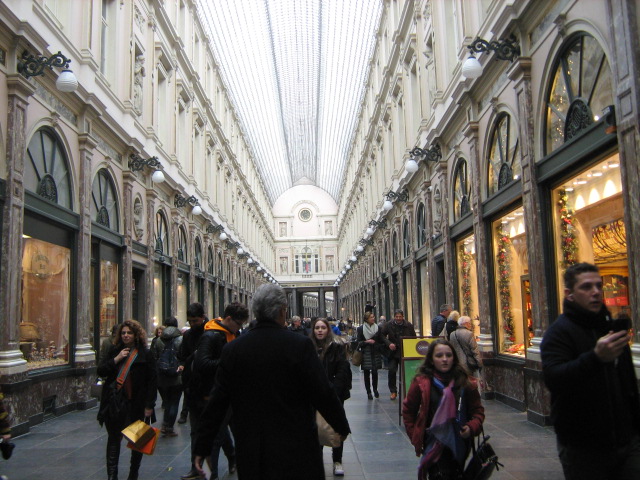 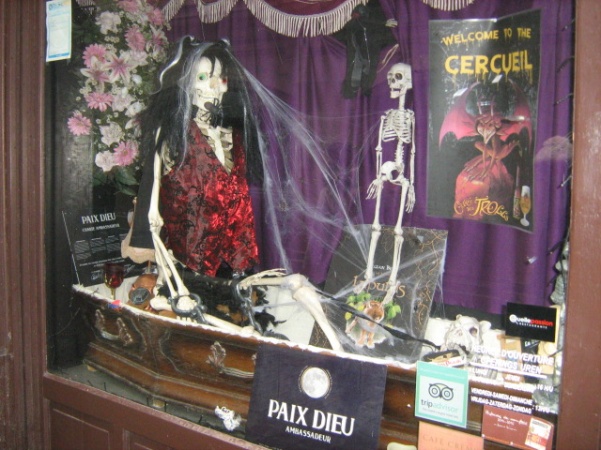 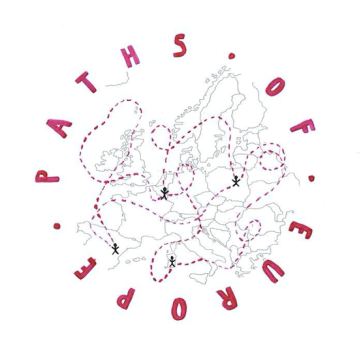 Goodbye party!!!
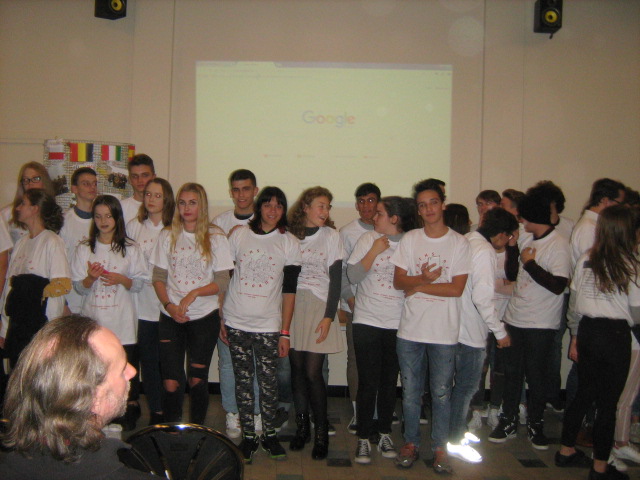 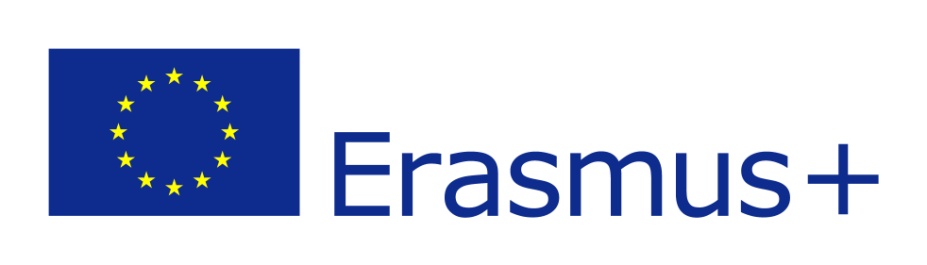